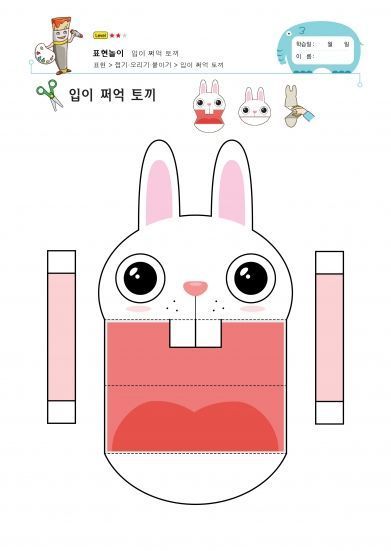 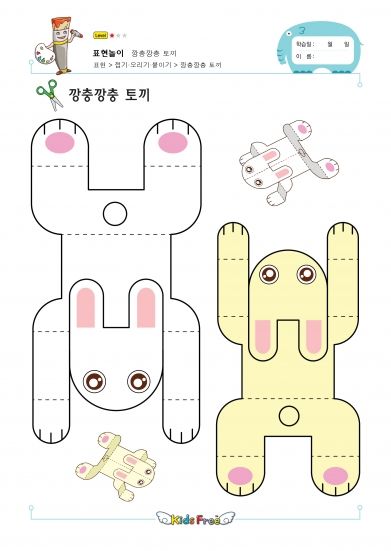 اسمي : ..................
اسمي : ..................
ألصق ألارنب الصغير بطريقتك يا صغيري
ألصق ألارنب الصغير بطريقتك يا صغيري
بإستخدام طابعات الأحرف كون لي كلمة أرنب
بإستخدام طابعات الأحرف كون لي كلمة أرنب